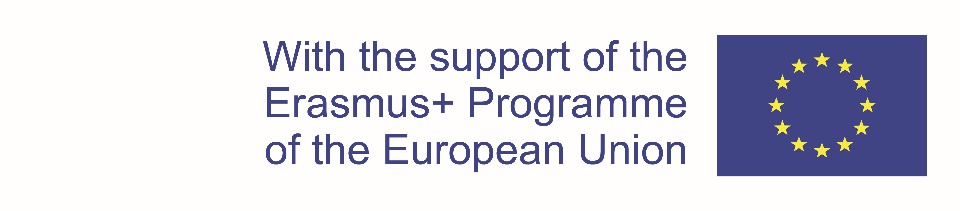 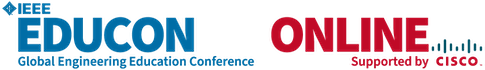 Engaging Engineering Students in 
Cultural Diversity and Unity Studies
Julia Ziyatdinova,
Elvira Valeeva,
Kazan National Research Technological University, Kazan, Russia
Olga Oleynikova,
Center for Vocational Education and Training Studies, Moscow, Russia
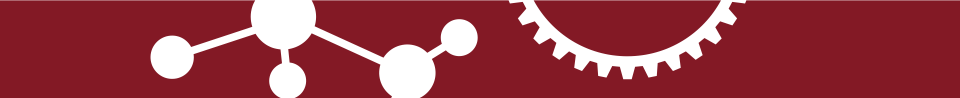 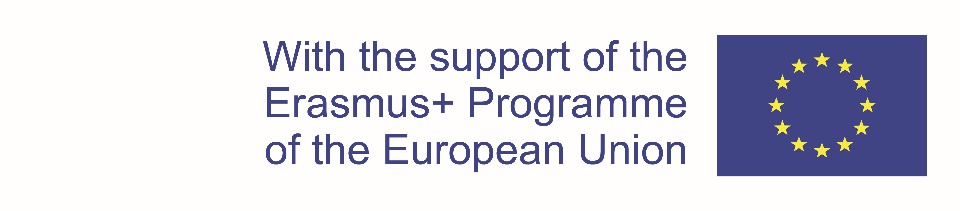 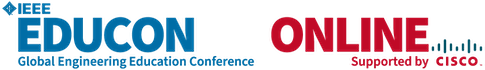 CHALLENGES FOR UNIVERSITIES
Competition in the International Market

Increase in the Number of International Students

Little Communication between the Locals and Foreigners in Engineering Programs
2
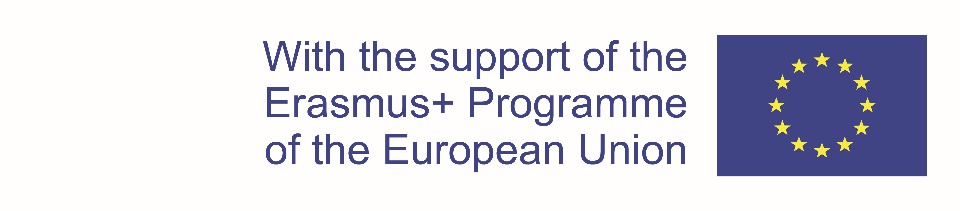 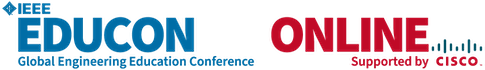 CULTURAL DIVERSITY IN UNIVERSITIES
Multicultural Environment
Students Engagement
Professors Leadership
3
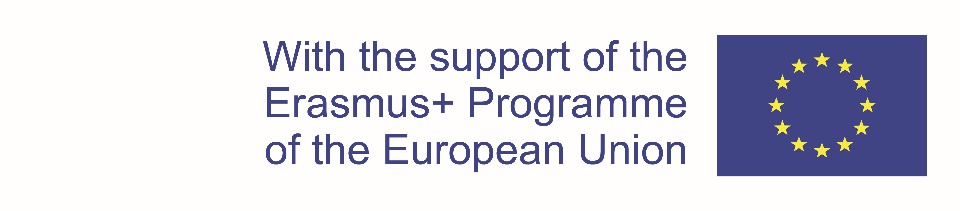 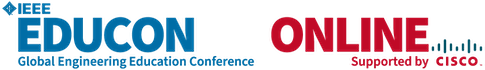 A COURSE IN CULTURAL DIVERSITY AND UNITY FOR MASTER’S STUDENTS
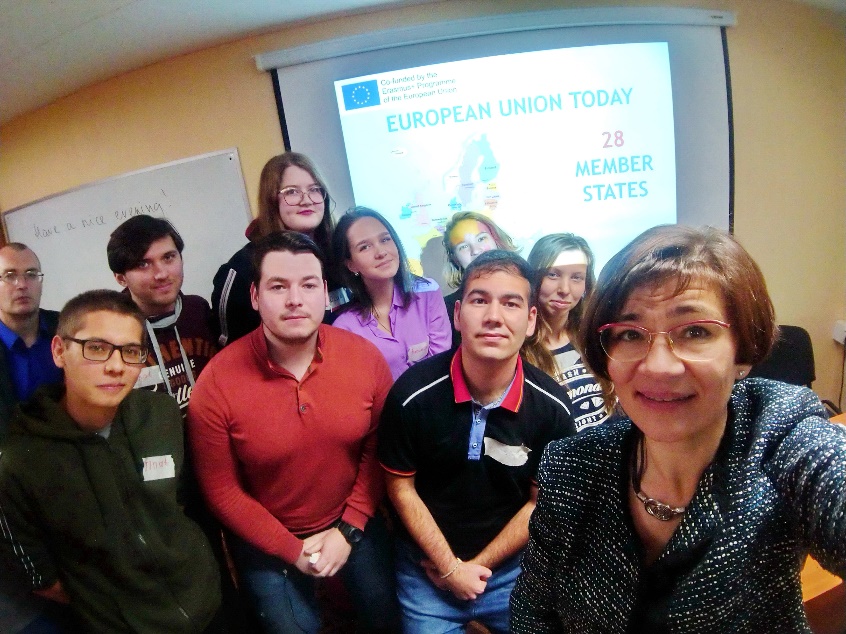 Under support of Erasmus+ Jean Monnet Module
“Cultural Diversity and Unity”
A group of 19 students in MEng “Innovations in Chemical Technology” (15 local, 4 foreigners)
 Fall Semester 2019/2020
4
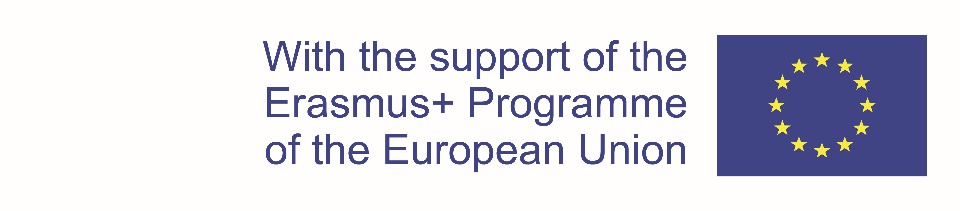 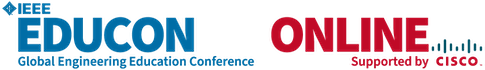 A COURSE IN CULTURAL DIVERSITY AND UNITY FOR MASTER’S STUDENTS
Approaches:
Student-centered teaching and learning
Self-directed teaching and learning through personal experience
5
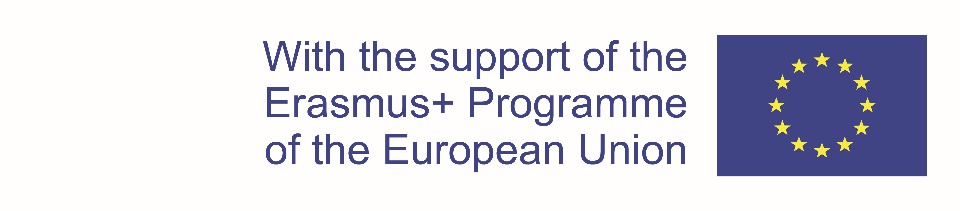 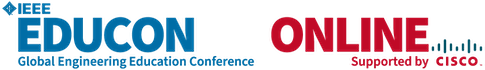 A COURSE IN CULTURAL DIVERSITY AND UNITY FOR MASTER’S STUDENTS
Topics:
Europe : Cultural Identity – Cultural Diversity. 
‘United in Diversity’ – cultural clusters in the EU
Culture as the element of EU external relations
EU culture in its policy on corporate social responsibility (CSR).
EU New Skills for New Jobs initiative Forecasts by CEDEFOP.
Efficiency of health saving technologies and health care systems in the EU.
6
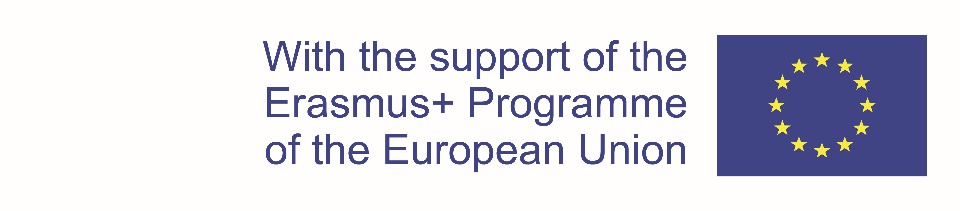 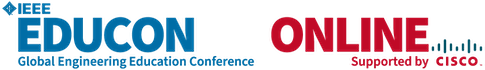 A COURSE IN CULTURAL DIVERSITY AND UNITY FOR MASTER’S STUDENTS
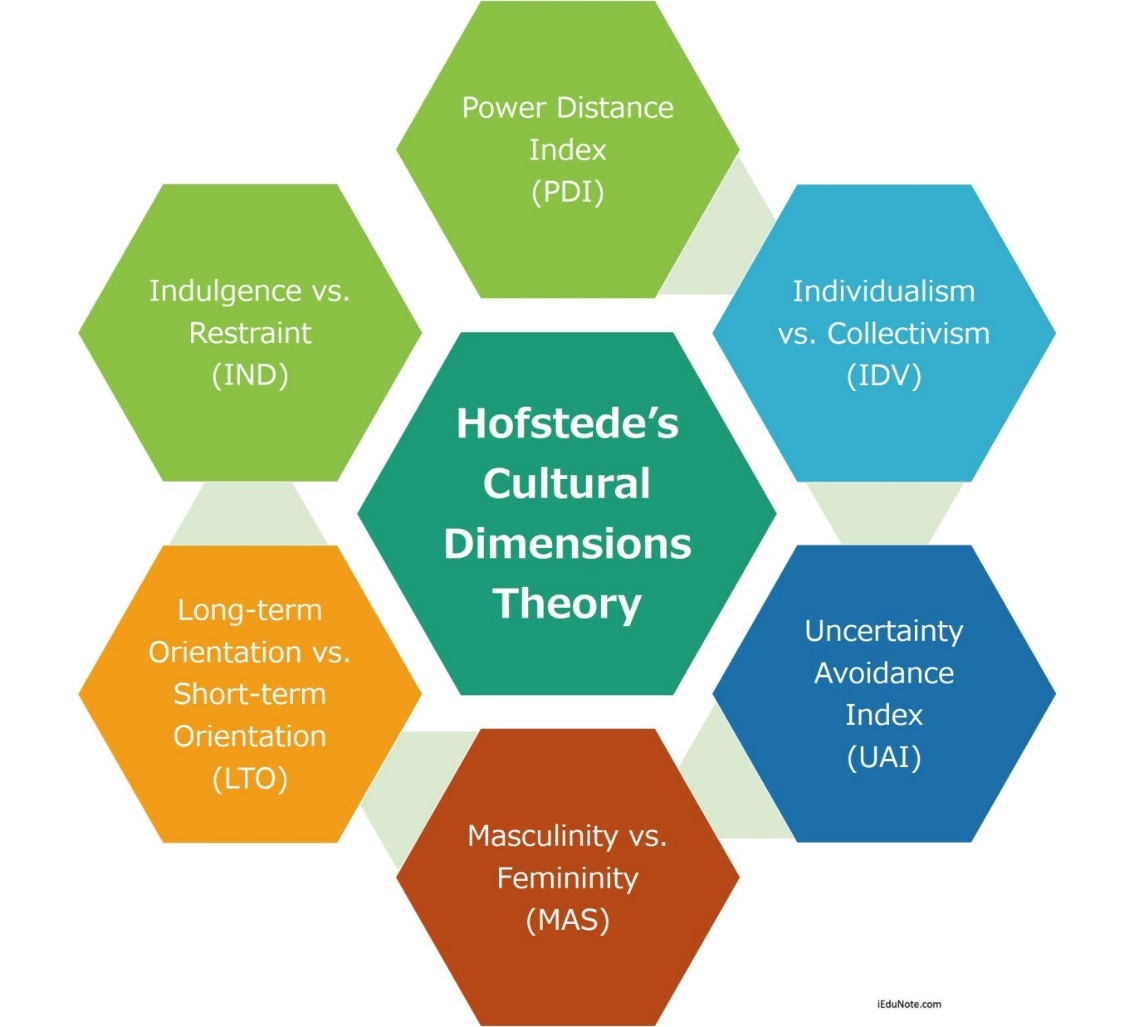 7
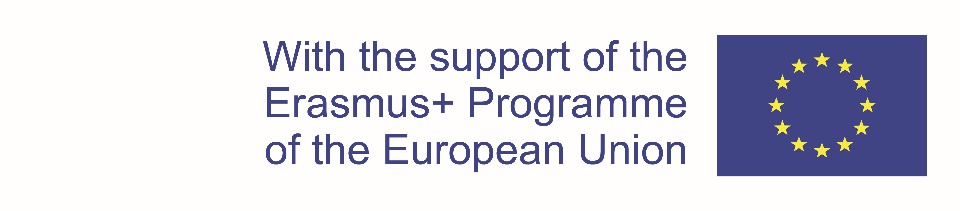 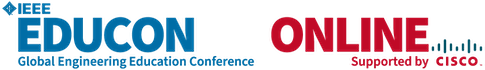 CULTURAL DIMENSIONS
https://www.hofstede-insights.com/country-comparison/portugal,russia/

Hofstede Insights – Cultural Compass
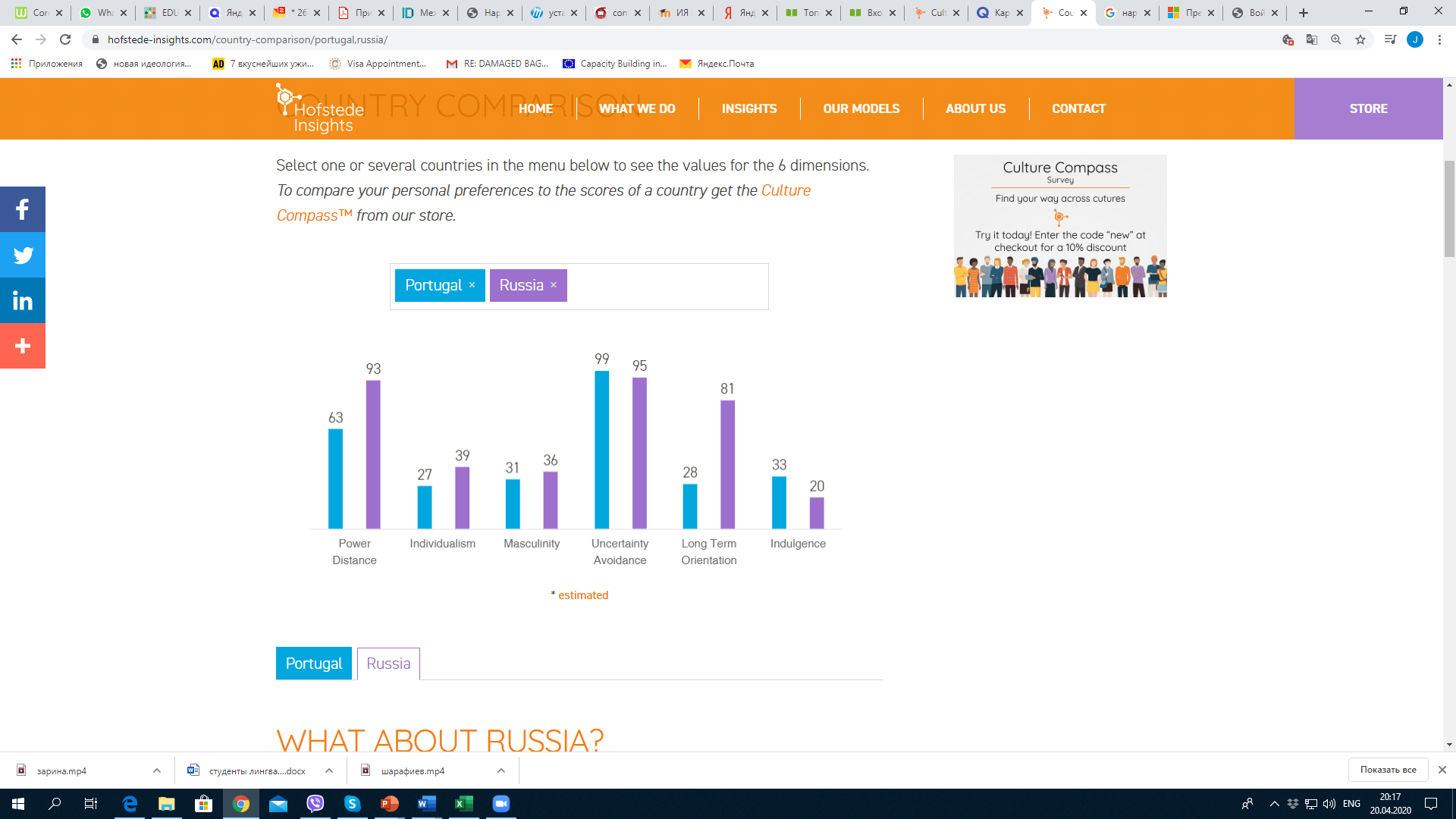 8
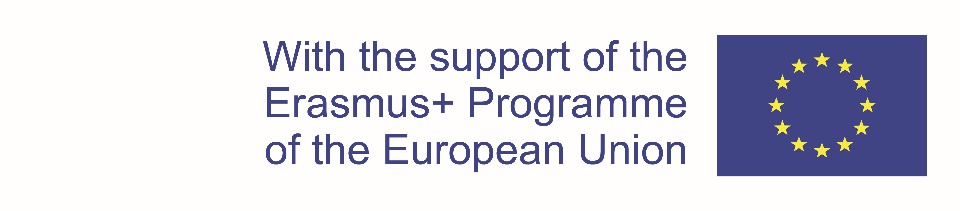 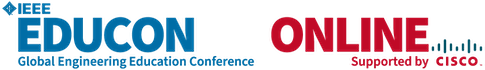 SURVEY ON CULTURAL DIMENSIONS FOR MASTER’S STUDENTS
Power vs. Distance

children’s opinion in the family;
believing and following the seniors;
responsibilities of employees set by the employer;
the authority of the boss at work;
changes in the political system
9
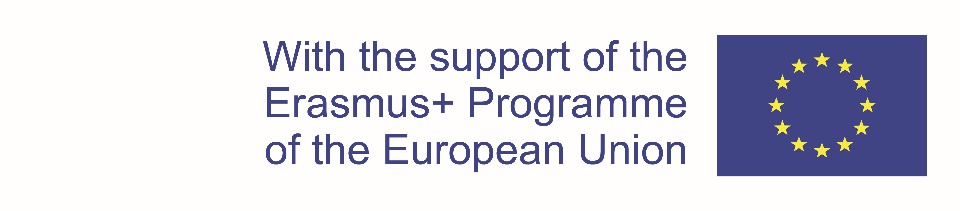 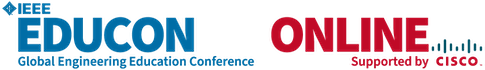 SURVEY ON CULTURAL DIMENSIONS FOR MASTER’S STUDENTS
Individualism vs. Collectivism

connections within a working team;
feeling of community;
support to each other;
promotion principles in a company;
connections between family and work.
10
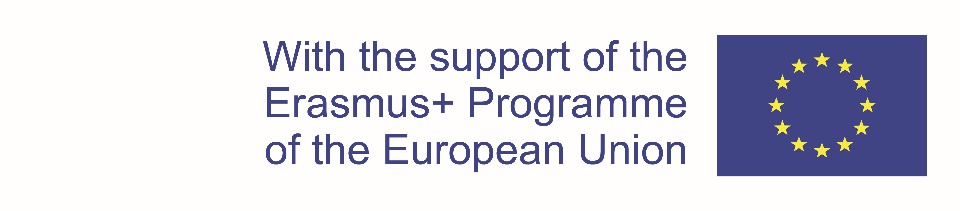 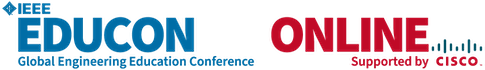 SURVEY ON CULTURAL DIMENSIONS FOR MASTER’S STUDENTS
Masculinity vs. Femininity

attitudes towards the lucky and unlucky ones;
motivation in the workplace;
competition in the workplace;
male and female differences in caring attitudes;
love as intimacy and emotional support.
11
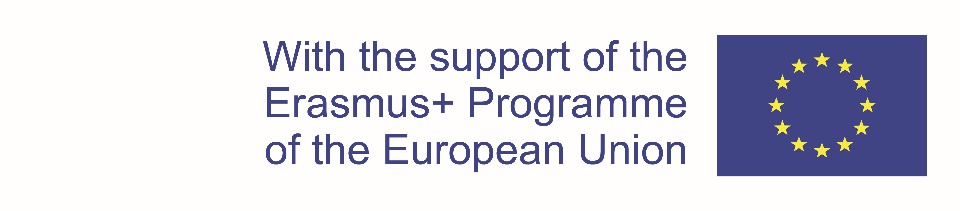 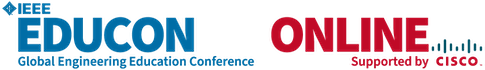 SURVEY ON CULTURAL DIMENSIONS FOR MASTER’S STUDENTS
Uncertainty Avoidance

teaching children to live under uncertainty;
respect towards general vs. specific skills;
the importance of ID documents;
demonstration of feelings in public;
rules of the society.
12
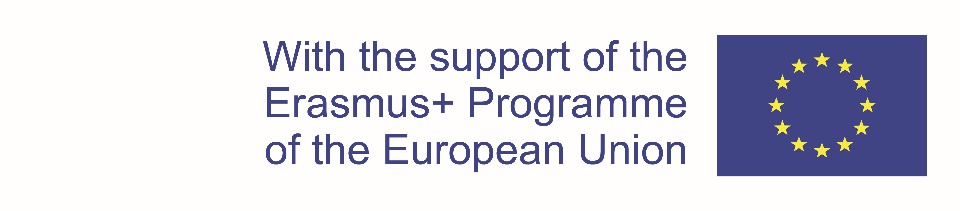 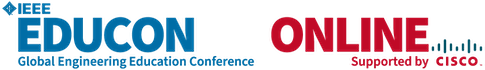 SURVEY ON CULTURAL DIMENSIONS FOR MASTER’S STUDENTS
Long-Term vs. Short –Term Orientation

the good and the evil;
balance and consistency;
why, what and how questions;
goal setting;
consistency of information.
13
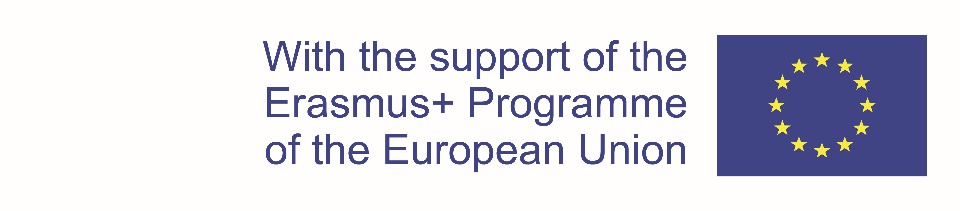 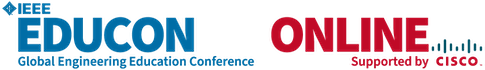 CULTURAL DIMENSIONS : RESULTS
https://www.hofstede-insights.com/country-comparison/russia/

Hofstede Insights – Cultural Compass
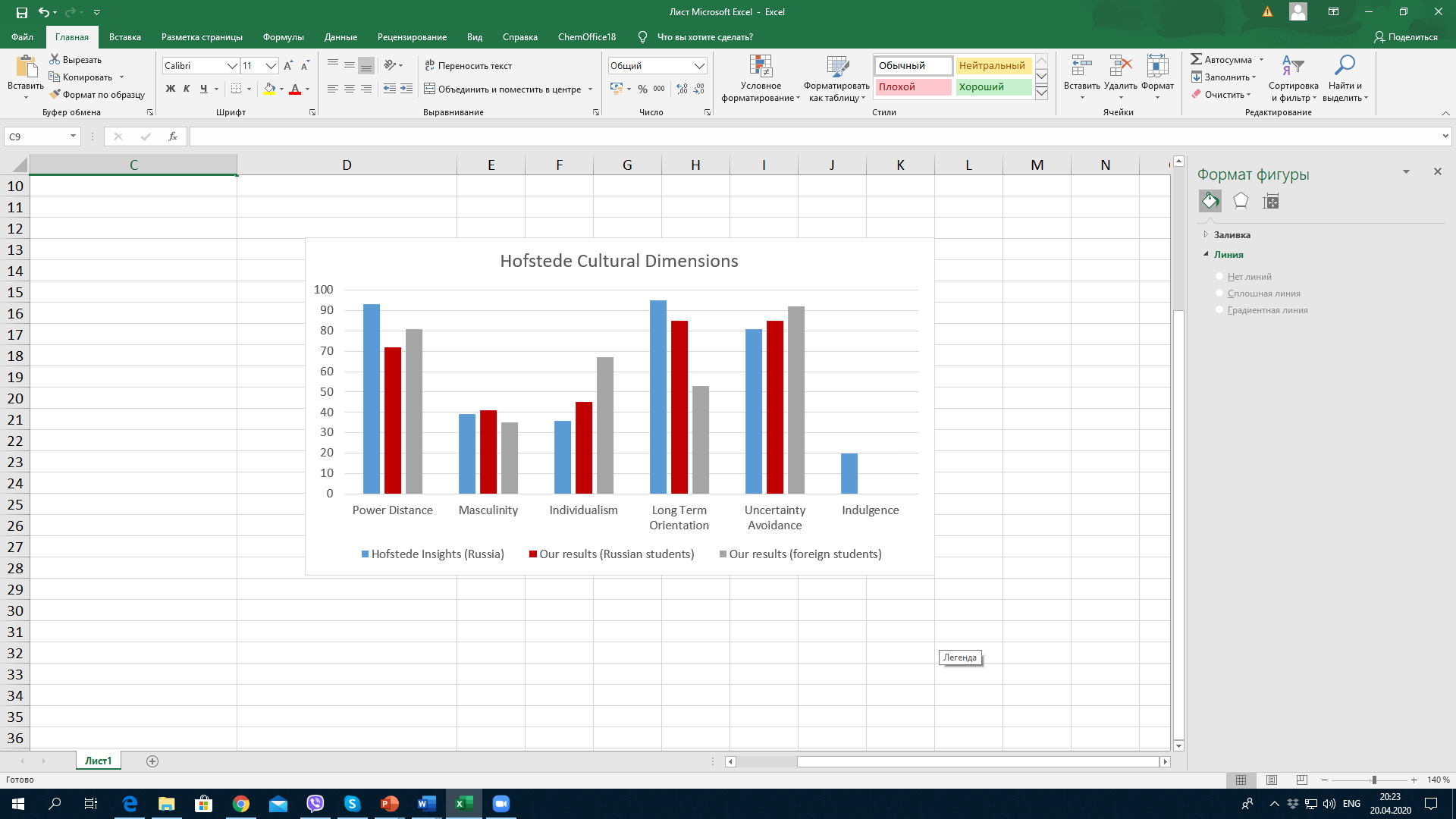 14
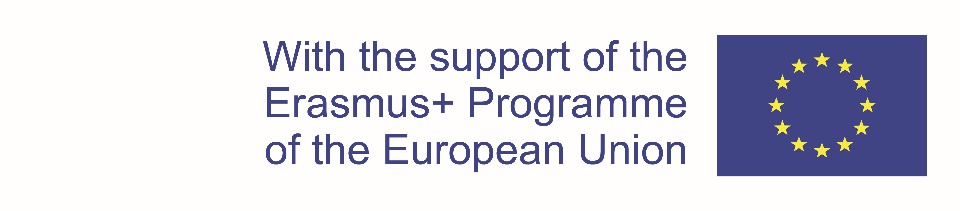 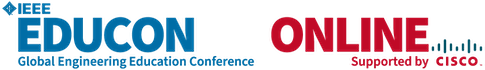 CULTURAL DIVERSITY: DISCUSSION
Learning Outcomes:

better communication between local and foreign students;
better teamwork;
multicultural and friendly learning environment.
15
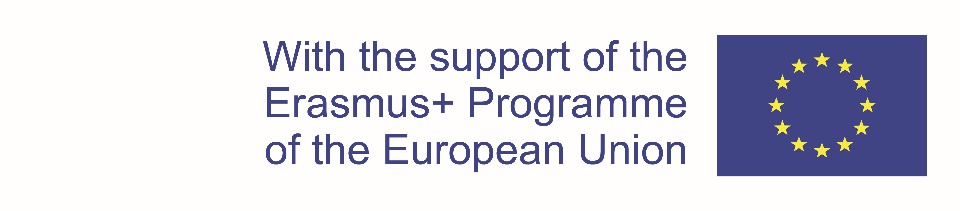 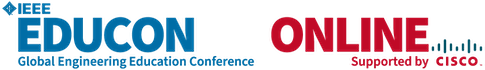 THANK YOU!
OBRIGADO!

Julia Ziyatdinova
uliziat@yandex.ru
+79033442406
16